Портирование ОСРВ Embox на открытую архитектуру RISC-V
Автор: А. Т. Нижарадзе, 471 группа
Научный руководитель: д. ф.м. н., проф. А. Н. Терехов
Научный консультант: асс. А. П. Козлов 
Рецензент: ведущий инженер ООО "Ланит-Терком" К. К. Смирнов
Санкт-Петербургский государственный университет
Кафедра системного программирования
2020
Embox
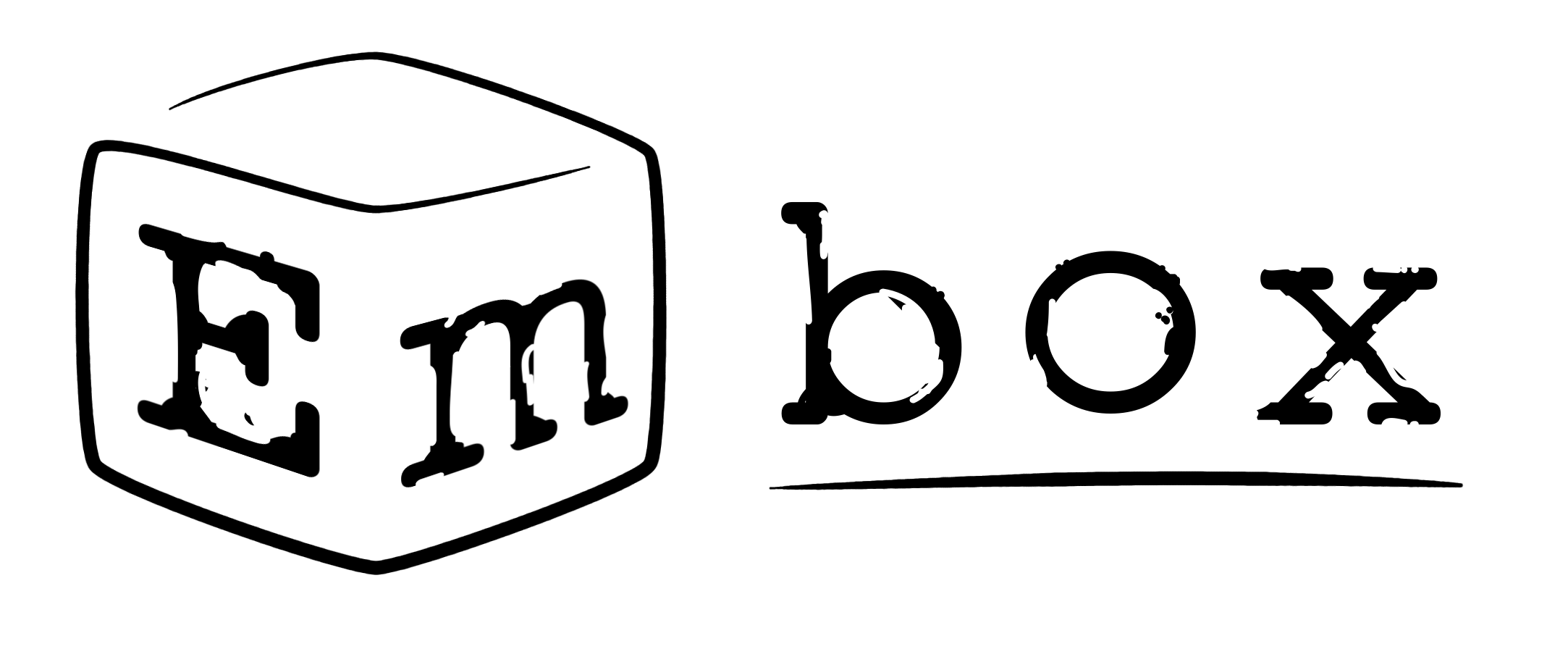 Операционная система реального времени
Разработана для встраиваемых систем
Исходный код представлен в виде модулей
Статическая сборка системы
2/21
RISC-V
Система команд и процессорная архитектура для микропроцессоров и микроконтроллеров семейства RISC
Открытая и свободная
На выбор 32, 64 или 128-битная
Поддерживает короткие инструкции
Поддерживает уровни привилегий
Поддерживает механизмы для реализации PIC (Position-Independent Code)
Поддерживает стандарт IEEE 754-2008
Классически виртуализируема
3/21
Цель
Цель данной работы — добавить RISC-V в список поддерживаемых архитектур ОСРВ Embox. Для её достижения были поставлены следующие задачи:
Сделать обзор предметной области
Реализовать архитектурно-зависимые части ядра
Реализовать драйвера основных устройств
Проверить работоспособность полученного решения на qemu 4.2.0
HiFive Unleashed FU540-C000 SoC
32-битная
4/21
Структурная схема Embox
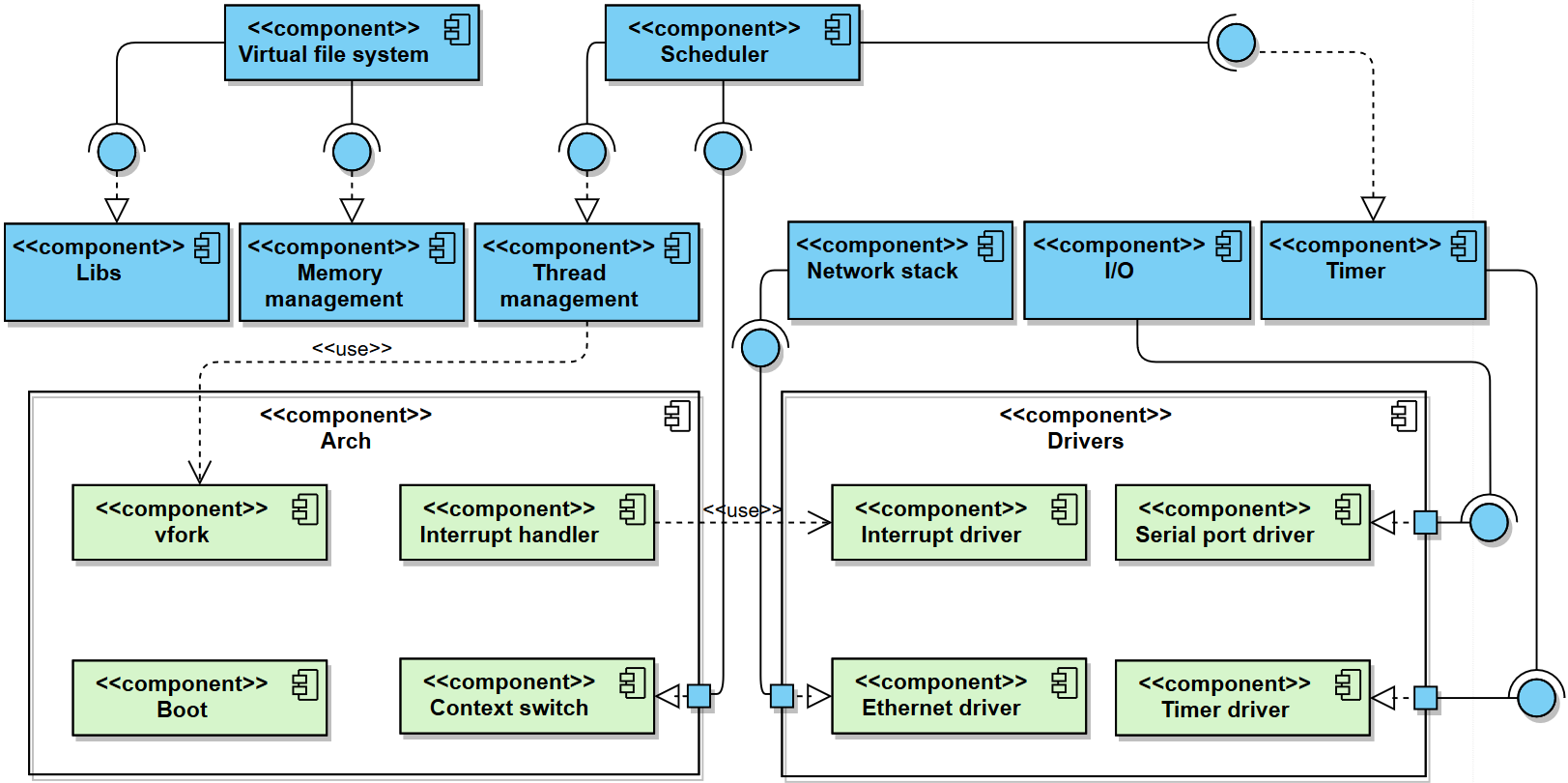 5/21
Этапы портирования
Карта памяти
Стартовый код
Отладочный вывод
Функции setjmp и longjmp
Базовая подсистема прерываний
Обработчик прерываний
Драйвер контроллера прерываний
Драйвер устройства таймера
Переключение контекста
Функция vfork
Драйвер устройства сетевого контроллера
6/21
Карта памяти
Карта памяти определяет положение регионов памяти, т.е. расположение RAM, ROM, I/O
Адреса регионов памяти нужны компоновщику для правильного расположения секций по регионам
7/21
Карта памяти
Базовые адреса регионов добавлены в файл компоновщика
Секции размечены по регионам
ROM неперезаписываемый, сегменты .data и .text размечены на RAM
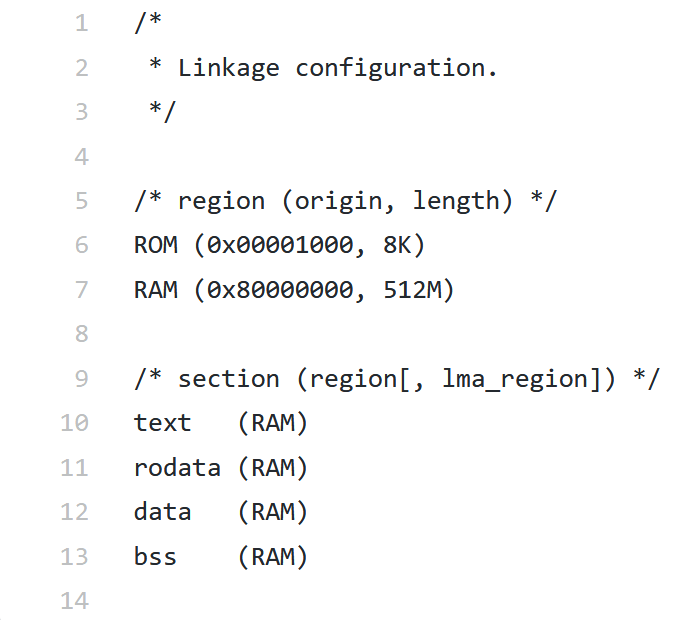 8/21
Стартовый код
Стартовый код — код, выполняющий первичную инициализацию системы, такую, как инициализация регистров, инициализация режима процессора, включение прерываний и т.д. 
В конце загрузчик передает управление функции инициализации ядра ОС. 
Стартовый код размещается по стартовому адресу.
9/21
Стартовый код
la gp, __global_pointer$	# set up global pointer

    li   t6,      0x1800
    csrw mstatus, t6		# enable interrupts

    la  	t0,    trap_handler
    csrw	mtvec, t0		# setup default trap vector

    csrr	t0, mhartid
    bne 	t0, zero,   4		# infinity loop all harts but one with ID = 0

    slli	t0, t0, STACK_SHIFT	# set up stack pointer based on hartid
    la  	sp, stacks + STACK_SIZE
    add 	sp, sp, t0  

    la t1, bss_target_start	# zero the BSS segment
    la t2, bss_target_end
    j   	kernel_start  		# jump kernel
10/21
Отладочный вывод
Основная функция отладочного вывода — возможность посимвольного вывода на доступное для разработчика устройство вывода. Самым базовым устройством является UART (Universal Asynchronous Receiver/Transmitter).
Драйвер уже был реализован в Embox.
Работал некорректно на версиях QEMU раньше 4.2.0
Исправлена ошибка в работе драйвера
Драйвер протестирован в стрессовых условиях
11/21
Прерывания
Когда происходит прерывание, в специальном CSR (Control and Status Register) регистре mcause размещается тип и причина прерывания.
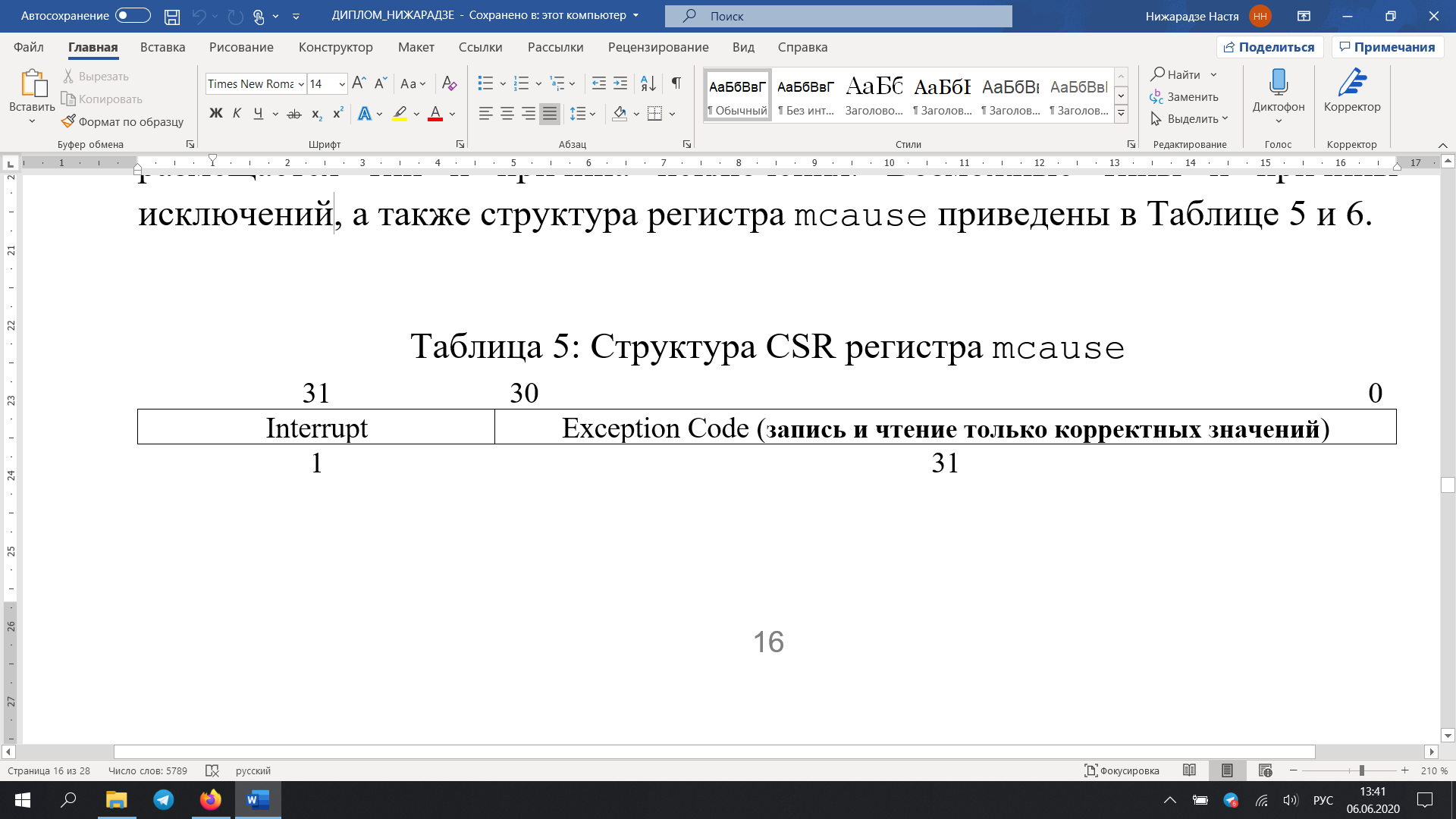 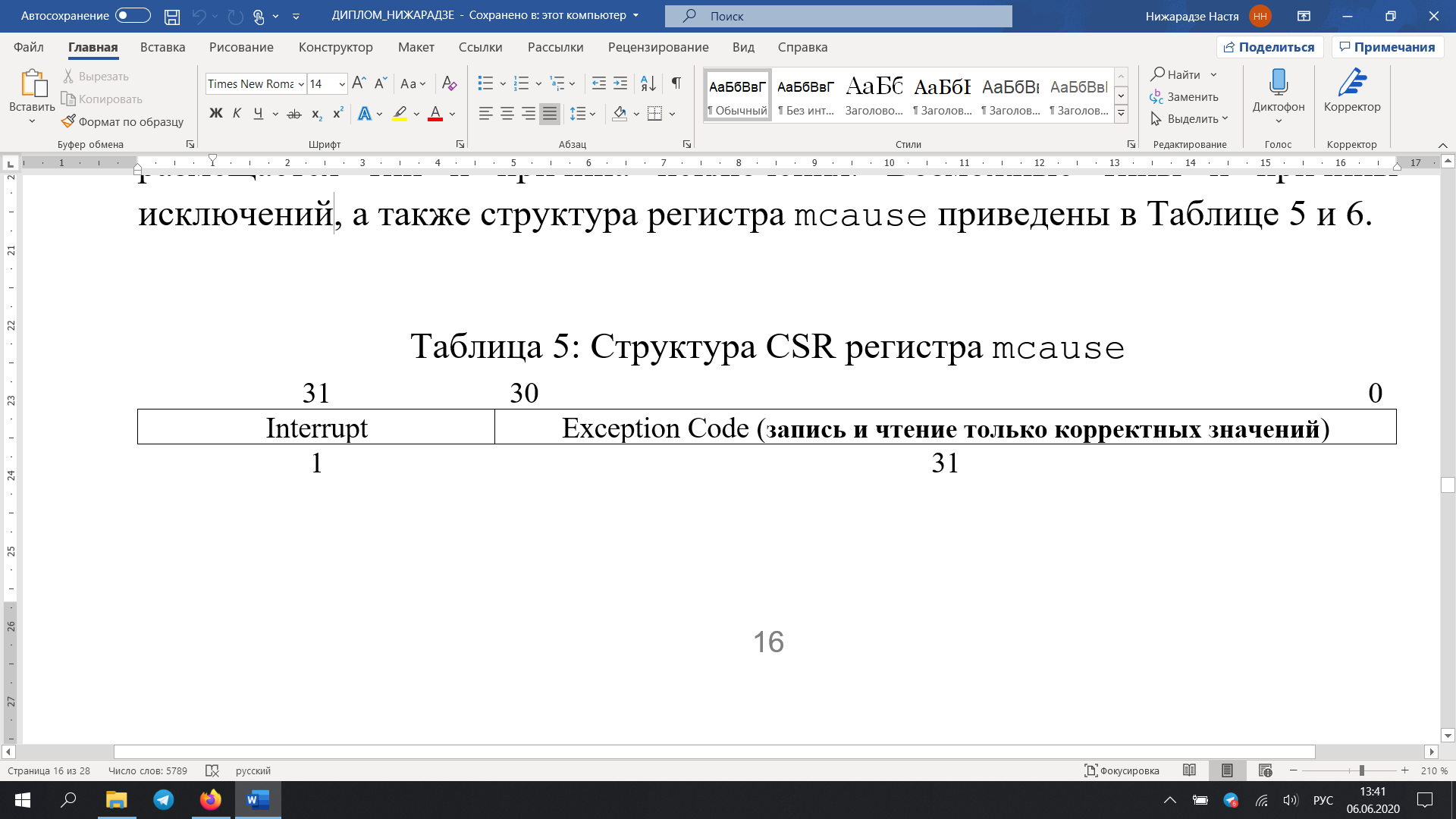 12/21
Прерывания
Базовый обработчик:
Считывает тип прерывания
Вызывает обработчик прерываний или исключений
Обработчик прерываний:
Считывает вид прерывания
Отключает этот вид прерываний
Вычисляет сдвиг в таблице обработчиков
Вызывает конкретный обработчик
13/21
Таймер
init
создает все необходимые структуры 
регистрирует драйвер таймера
регистрирует обработчик прерывания таймера
setup
производит первоначальную настройку регистров таймера
handler
устанавливает новое значение регистров таймера
вызывает архитектурно-независимый обработчик
14/21
Таймер
Регистры счетчика таймера 64-битные
Платформа 32-битная
Атомарно перезаписать значение регистров невозможно
Реализован алгоритм для избежания ложных срабатывания таймера
15/21
Context switch
Смена контекста — механизм реализации вытесняющей многозадачности.
context init
вызывается при создании нового потока
создает структуру контекста процессора
проводит первичную инициализацию структуры
context switch
сохраняет контекст текущего потока в соответствующую структуру
восстанавливает контекст следующего потока
16/21
Context switch
addi	sp, sp, -CTX_SIZE
    sw  	sp, CTX_SP(a0)
    sw  	ra, CTX_RA(a0)
    sw  	s0, CTX_S0(a0)
  ...
    sw  	s11, CTX_S11(a0)
    csrr	t6, mstatus
    sw  	t6, CTX_MSTATUS(a0)
    
    lw  	sp, CTX_SP(a1)
lw  	ra, CTX_RA(a1)
    lw  	s0, CTX_S0(a1)
    	   ...
    lw  	s11, CTX_S11(a1)
    lw  	t6, CTX_MSTATUS(a1)
    csrw	mstatus, t6

    addi	sp, sp, CTX_SIZE

    ret
17/21
Системные вызовы и библиотечные функции
vfork
используется для создания копии вызывающего процесса без копирования таблиц страниц родительского процесса в том же адресном пространстве
значения всех регистров, кроме регистра возвращаемого функцией значения, сохранены и затем скопированы для дочернего процесса
setjmp и longjmp
используются для мгновенного выхода из нескольких активаций (вызовов) функций
управление передается в заранее определенное место другой функции
18/21
Ethernet driver
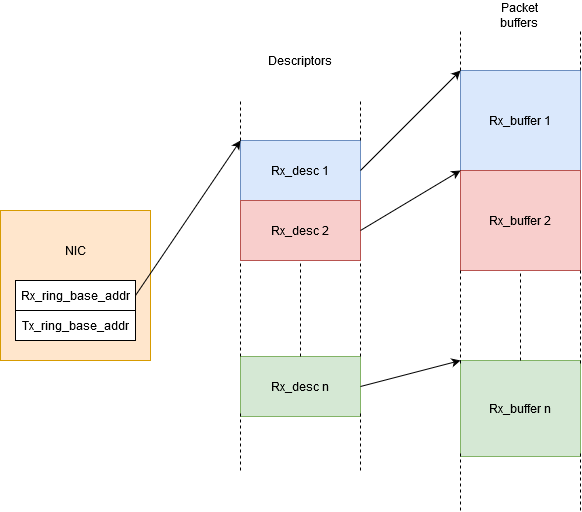 init
setup
set mac address
xmit
handler
packet buffer address
flags
19/21
20
Результаты
В результате данной работы ОС Embox была запущена на эмулируемой QEMU плате HiFive Unleashed FU540-C000 SoC. В ходе данной работы были получены следующие результаты:
Выполнен обзор операционной системы Embox и процессорной архитектуры RISC V
На языках программирования С и Assembly реализованы архитектурно-зависимые части ядра: обработчик прерываний, функции vfork и setjmp, стартовый код и модуль переключения контекстов
На языке программирования C реализованы драйвера основных устройств: прерываний, устройства таймера и устройства сетевого контроллера Cadence GEMGXL Gigabit Ethernet Controller
Проведено тестирование драйвера асинхронного интерфейса  UART, протестированы реализованные модули посредствам модульного тестирования ОС Embox
21/21
Ссылки
https://github.com/embox/embox

Драйвер сетевого контроллера: 
https://github.com/nastya-nizharadze/embox/tree/riscv
22
Дополнительные слайды
23
Карта памяти
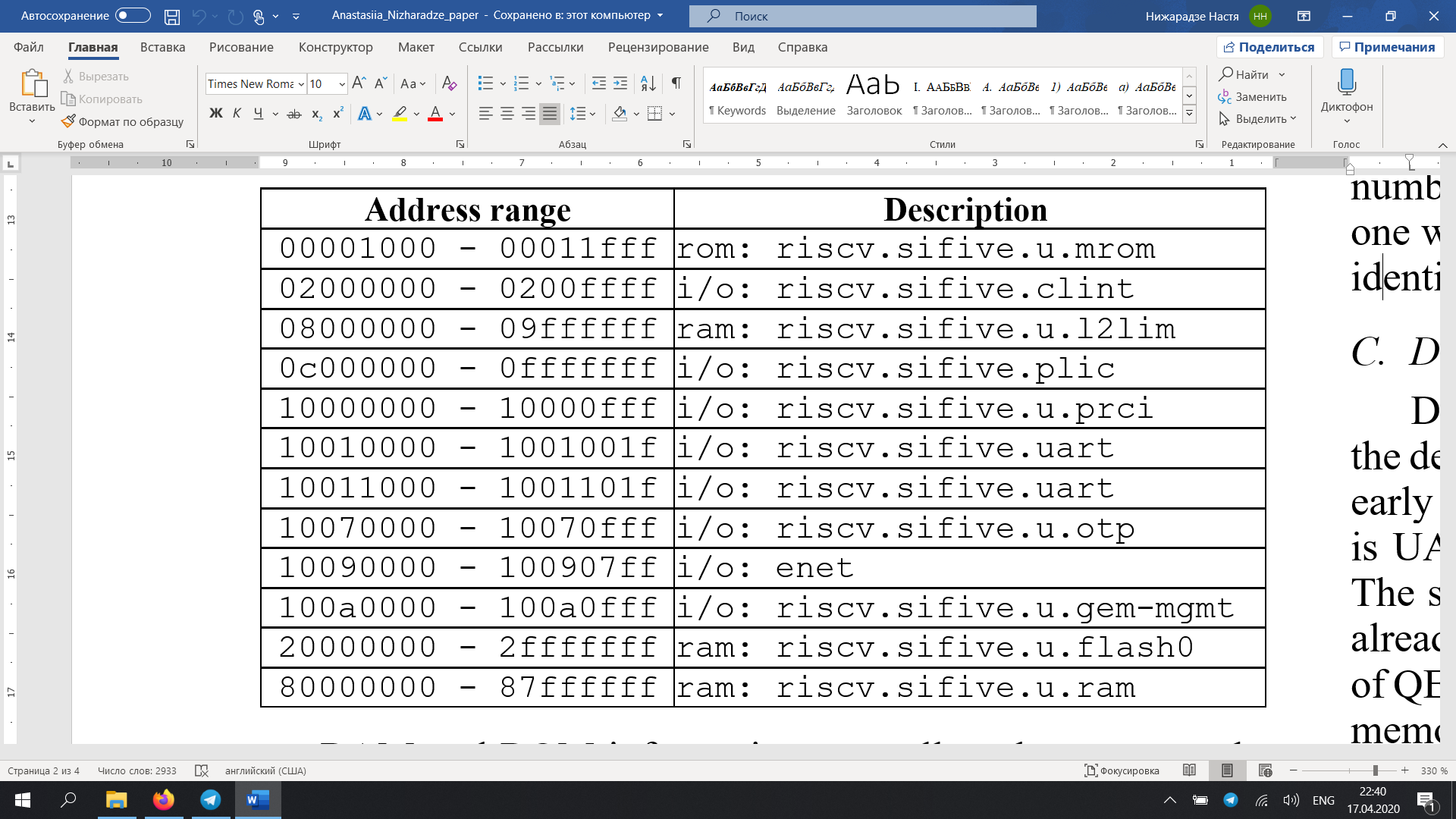 24
Прерывания
//код базового обработчика
trap_handler:
  SAVE_ALL   				//сохранение контекста
  csrr t6, mcause  			//считывание регистра mcause
  srli t6, t6, 31  			//считывание бита Interrupt
  beqz t6, exception_handler 		//вызов обработчика исключений
  mv   a0, sp
  jal  interrupt_handler 			//вызов обработчика прерываний
  RESTORE_ALL				//восстановление контекста
  mret
25
Прерывания
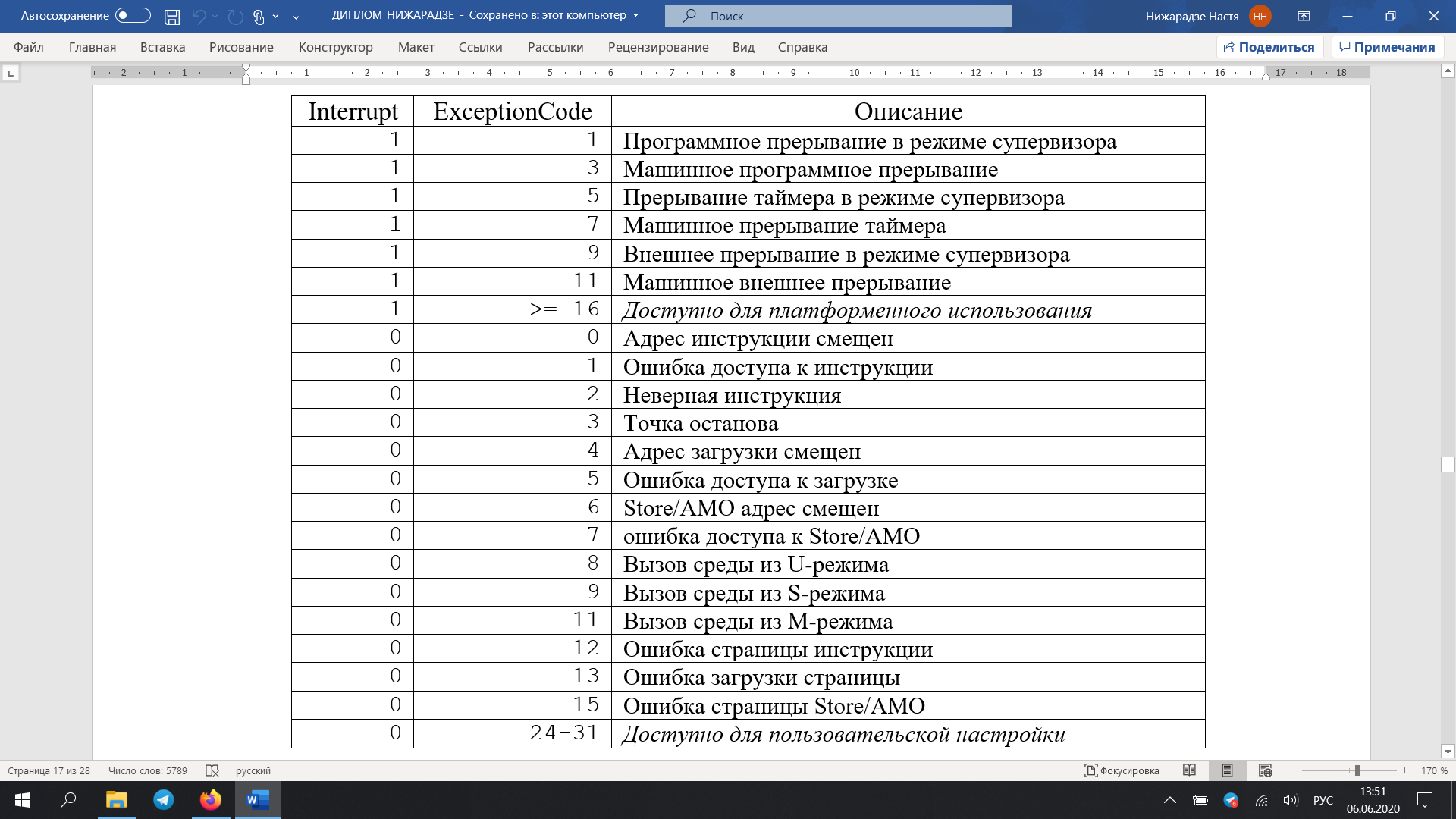 26
Таймер
// новое значение в регистрах a1:a0.
li t0, -1
la t1, mtimecmp
sw t0, 0(t1) 	// Не меньше старого значения.
sw a1, 4(t1) 	// Не меньше нового значения.
sw a0, 0(t1) 	// Новое значение.
27
fork() vs vfork()
https://habr.com/ru/company/embox/blog/232605/.
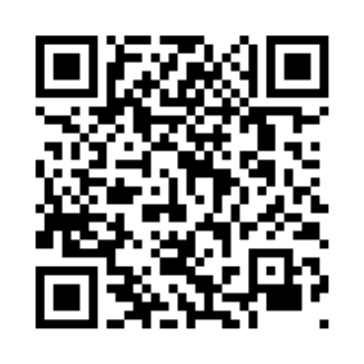 28